Funding for the Washington Metropolitan Area Transit AuthorityFairfax County Federation of Citizens Associations October 24, 2024
Brent Riddle, Department of Transportation
Fairfax County Government
Funding for the Washington Metropolitan Area Transit Authority
Overview: Funding for WMATA
Funding for Capital Projects 
Funding for Operating 
Metrorail, Metrobus, and MetroAccess
Hot-Button Issues
DMV Moves/SJ28
Revised Metrorail & Metrorail Formulas
Department of Transportation
2
Overview: Funding for WMATA
Members of the WMATA Compact (Washington DC, Maryland, & Virginia) provide capital and operating fund support to WMATA on an annual basis 
Alexandria, Arlington, City of Fairfax, Fairfax County, Falls Church, and Loudoun
Each jurisdiction determines how to fund WMATA
A combination of local, state, and federal (Section 5307) funds are used 
Other sources of revenue include fares, advertising, joint development, Passenger Rail Investment and Improvement (PRIIA) funds, and other federal grants
In 2018, the Commonwealth of Virginia passed legislation that capped the growth of WMATA operating expenses at 3% annually and provided an additional $154.5M for state of good repair capital each year
Department of Transportation
3
Funding for Capital Projects
Metro’s current Capital Improvement Program is an $11.1 billion, six-year program (FY 2025 – FY 2030)

Addresses state of good repair needs; modernizes trains and equipment to provide safe, efficient, and reliable service; enhances safety and reliability through maintenance, rehabilitation, and replacement programs.

Investments include the replacement of bus and paratransit vehicles; deployment of mobile fare payment systems and fare gate replacements; and expanding the acquisition of new 8000-Series railcars.

Other investments include developing the zero-emission bus program; rehabilitating existing railcars and buses; constructing new bus garages; replacing fare boxes; investing in equipment to prepare for an advanced signaling system; and making improvements to and rehabilitating rail stations, tunnels, bridges, track signals, and bus system infrastructure.
Department of Transportation
4
Funding for Capital Projects
WMATA Capital Improvement Program Budget
Department of Transportation
5
Funding for Capital Projects
County General Obligation Bonds
General Obligation bonds require voter approval
The “Full Faith and Credit” of Fairfax County is irrevocably pledged
Ratings History
Aaa from Moody’s Investor Services since 1975
AAA from Standard & Poor’s (S & P) since 1978
AAA from Fitch since 1997
Elite rating category that consists of the following as of January 2024
12 out of 50 States
53 out of 3,069 Counties
37 out of 35,000+ Cities and Towns
Department of Transportation
6
Funding for Capital Projects
County Referenda Overview
Current Referenda Plan
County – even numbered calendar years
Schools – odd numbered calendar years
November 2024: Transportation $180 million & Public Safety $126M
Sunset Rule
All referenda expire in eight years from date of voter approval
Two-year extension permitted upon petition to Circuit Court
Citizen approval rates average in the low 70% range
School Bond November 2023 - 67% app
Department of Transportation
7
Funding for Capital Projects
County Transportation Bond Question
Shall Fairfax County, Virginia, contract a debt, borrow money, and issue bonds, in addition to the transportation improvements and facilities bonds previously authorized, in the maximum aggregate principal amount of $180,000,000 for the purpose of financing Fairfax County’s share, under the Washington Metropolitan Area Transit Authority Compact, of the cost of constructing, reconstructing, improving, and acquiring transportation improvements and facilities, including capital costs of land, transit facilities, rolling stock, and equipment in the Washington metropolitan area?
Department of Transportation
8
Funding for Capital Projects
Proposed January 2025 General Obligation Bond Sale

Authorization provided from prior year bond referenda approvals 
Amounts are then included as part of the County’s annual General Obligation Bond Sale
Planning a $400 million bond sale mid-January 2025
Schools $230 million
County $170 million
Department of Transportation
9
Funding for Operating
FY 2024 & FY 2025 WMATA Budget Overview
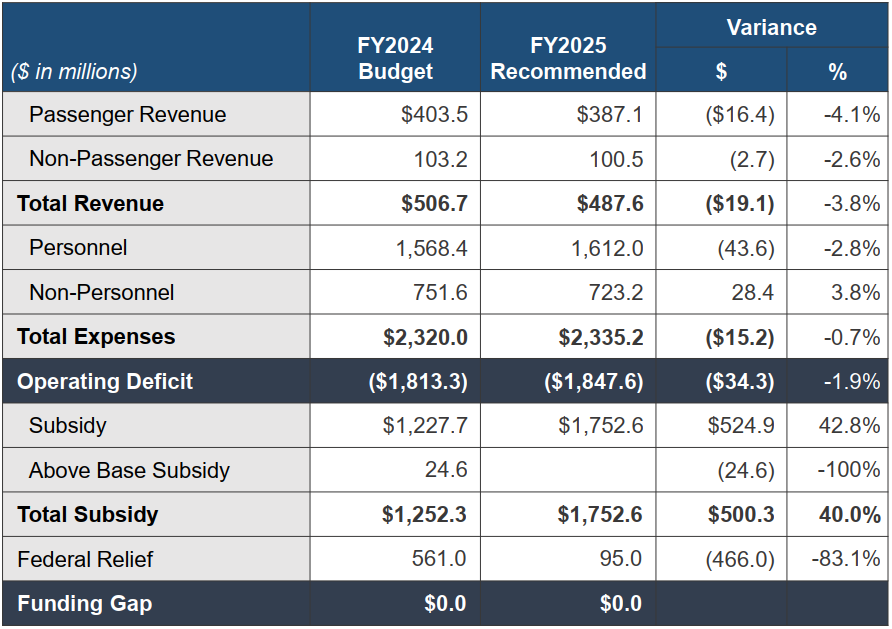 Department of Transportation
10
Funding for Operating
FY 2024 & FY 2025 WMATA Subsidy Table
Fairfax County Allocation - $223.1M
Virginia Allocation Subtotal - $1,752.6M
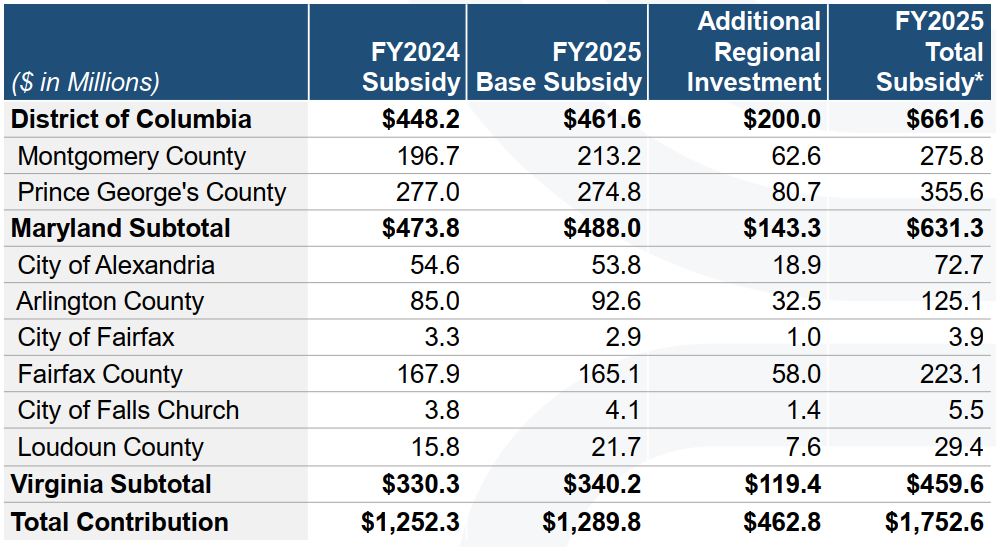 Department of Transportation
11
Funding for Operating
Fund 30000 Metro Operations and Construction
FY 2025 Operating Expenses
Metrorail 
Metrobus
MetroAccess (Paratransit) 
FY 2025 Revenue Sources
General Funds
State Aid
Gas Tax
Interest
Department of Transportation
12
Hot-Button Issues
DMV Moves - A joint initiative by the Metropolitan Washington Council of Governments (COG) and the Washington Metropolitan Area Transit Authority (WMATA) to develop a unified vision and sustainable funding model for public transit in our region.

Task Force
Paul Smedberg (Task Force Co-Chair)
Virginia Members: Chairman McKay, Board Member Matt De Ferranti, Chair Phyllis Randall, Deputy Secretary Michael Sargent, Delegate Mark Sickles, Senator Scott Surovell
Government Partners Advisory Group
County Executive Bryan Hill (Chair)
Chief Administrative Officers of all COG member governments, local and state transit agencies, NVTA, NVTC, MWAA, and DRPT
Community Partners Advisory Group
Department of Transportation
13
Hot-Button Issues
SJ 28 – A joint subcommittee to study long-term, sustainable, dedicated operating and capital funding as well as cost-containment controls and strategies (WMATA-only) for the Washington Metropolitan Area Transit Authority, the Virginia Railway Express, and the public transit systems that serve the NVTC and Potomac and Rappahannock Transportation Commission (PRTC) transportation districts.

Members of Senate Finance and Appropriations (3 – Senators Ebbin, Boysko, and Surovell)
Members of House Appropriations (2 – Delegates Sickles and Austin) and 		House Transportation (2 – Delegates Delaney and McClure) 
Member of the WMATA Board of Directors (Smedberg) 
Member of NVTC (Supervisor Alcorn) 
NVTC Executive Director or designee 
Secretary of Transportation or designee

Technical Working Group supports this effort.
Department of Transportation
14
Hot-Button Issues
Revised Metrorail and Metrobus Formulas
Metrorail: Last revised 1995 – Added maximum rail fare subsidy
Metrobus: Last revised 1998 – Board adopted current formula
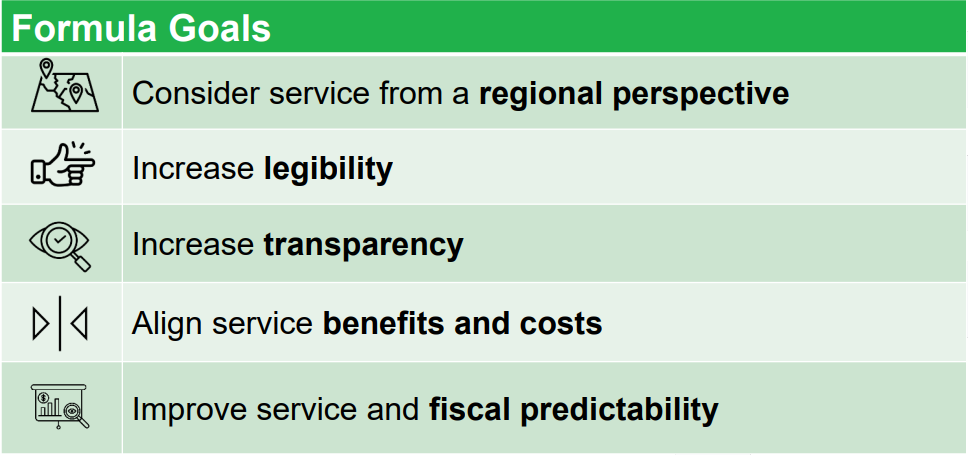 Department of Transportation
15
Questions?